Cesarea di Filippo.
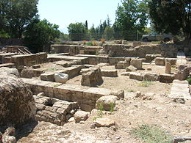 Palazzo di Erode Agrippa II.
Veduta dei resti del tempio di Pan. L'edificio sul ciglio della rupe sullo sfondo è l'altare di Nebi Khader